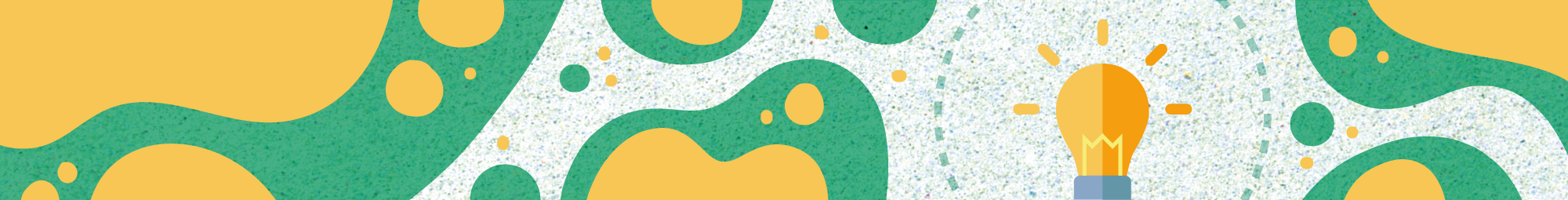 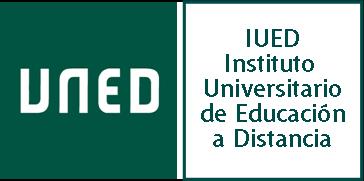 IX Jornadas de Redes de Investigación en Innovación Docente de la UNED. «La profesionalización del docente a través de la innovación educativa».
28-30 de Junio de 2017
TÍTULO DE LA COMUNICACIÓN
LÍNEA TEMÁTICA
Autor/esInstitución de procedencia
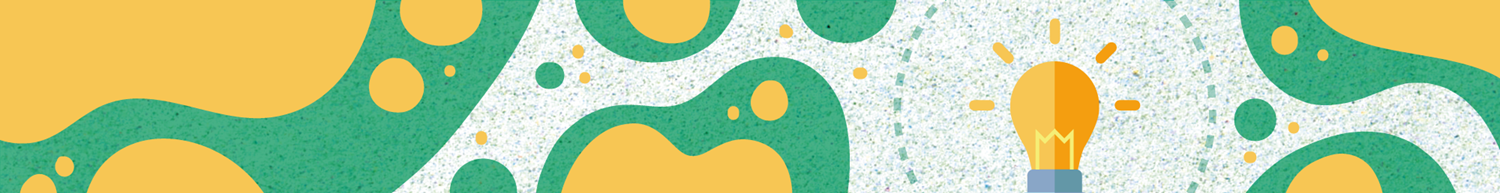 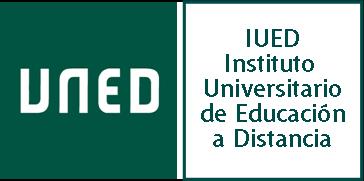 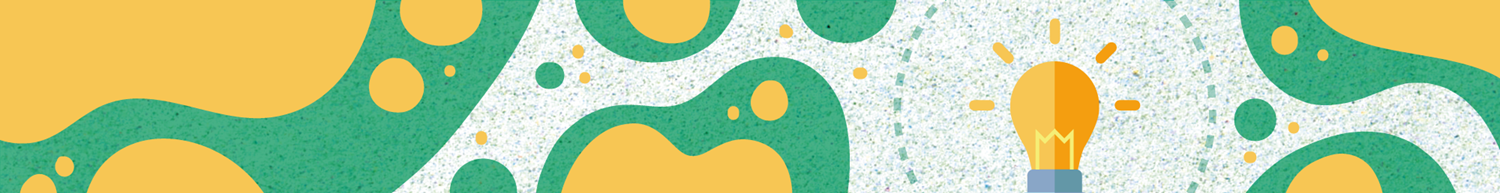 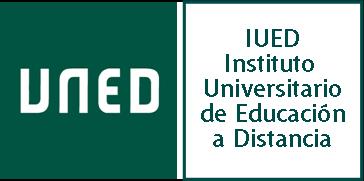 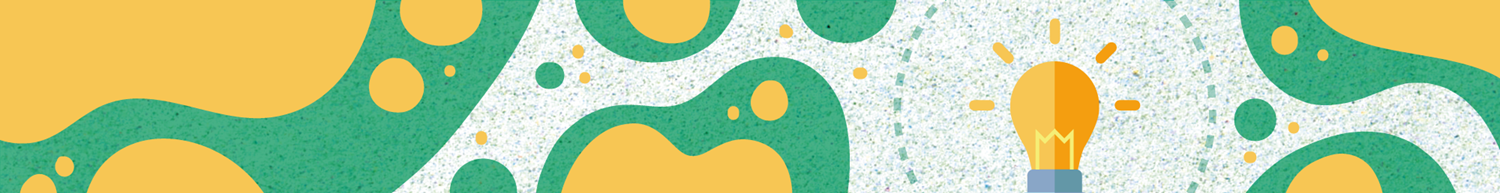 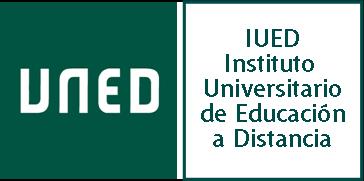 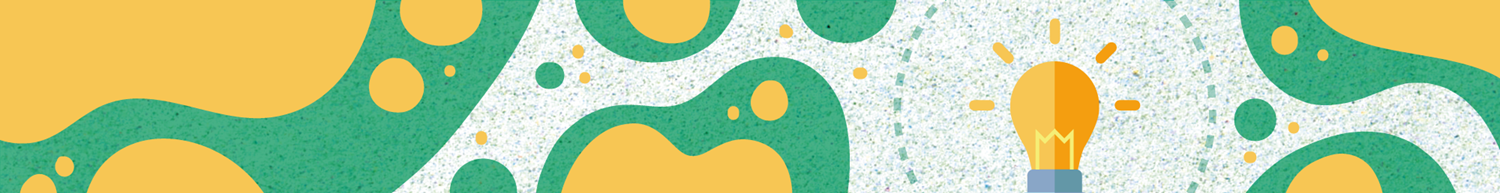 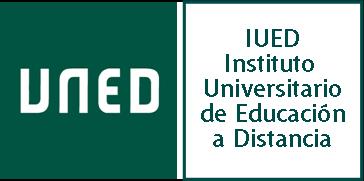 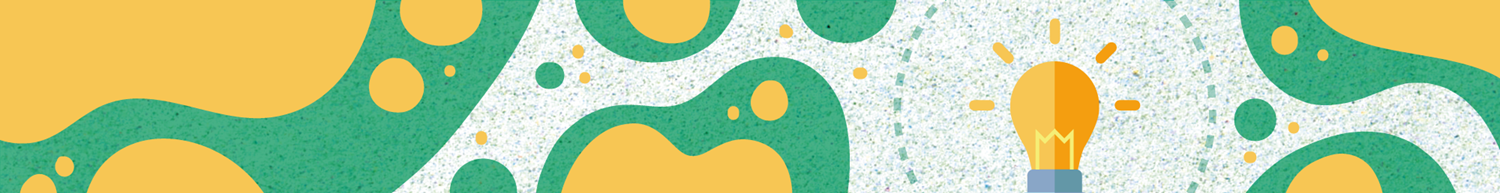 Incluye aquí la pregunta final para incentivar el debate en el foro
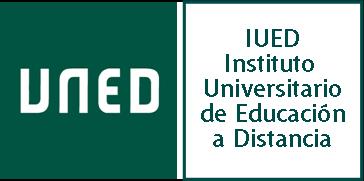 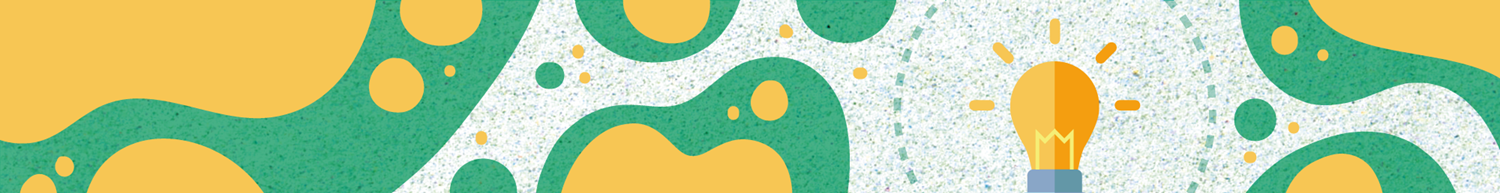 Incluye aquí la despedida.
Correo de contacto
…..
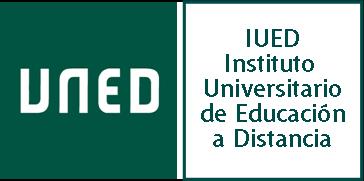